Разложение многочлена на множители способом группировки
Учитель математики
Петрова Татьяна Захаровна
МБОУ с.Бигильдино  Данковского района Липецкой области
Актуализация опорных знаний
1. Сформулируйте правило умножения многочлена на многочлен.
2.Какие способы разложения многочлена на множители вы знаете?
3.В какой последовательности  выполняется разложение многочлена на множители способом группировки?
Актуализация опорных знаний
1. Из следующих многочленов только один можно разложить на множители. Какой?



2.
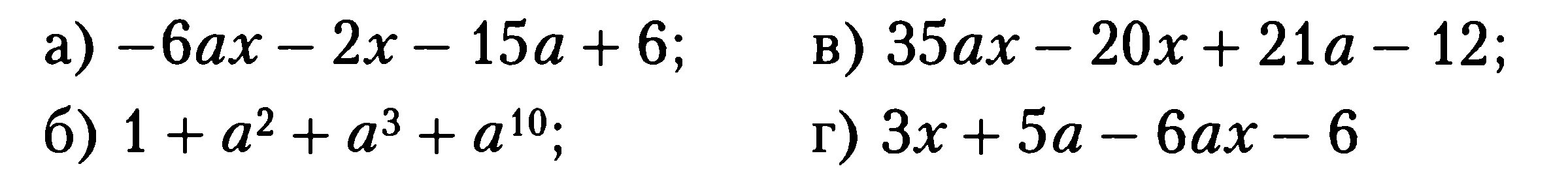 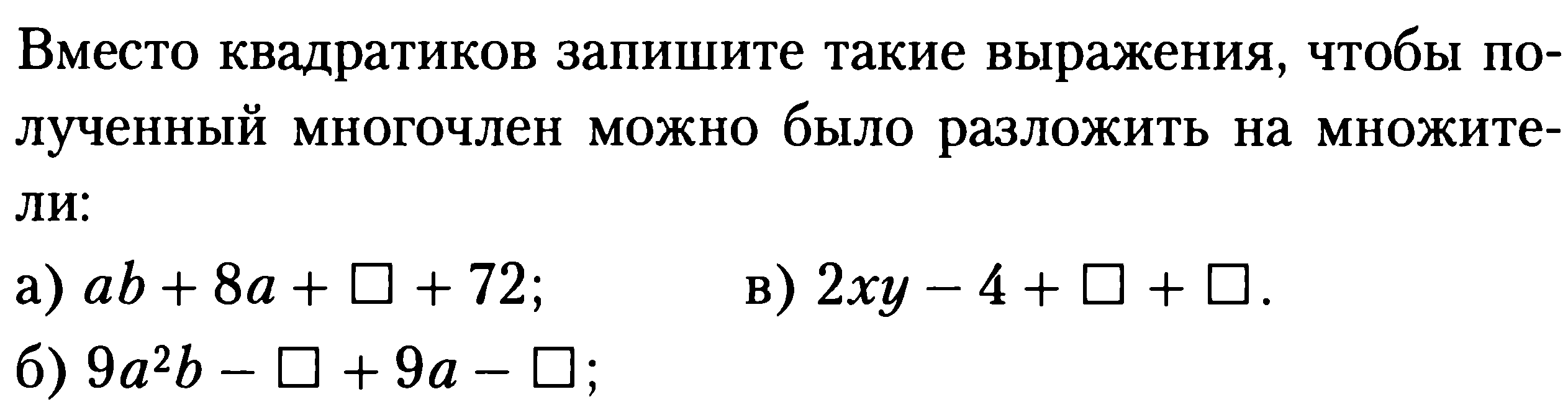 Тренировочные упражнения
№712
№ 713
№716(а,б)
Самостоятельная работа
1 вариант
2 вариант
Разложите многочлен на множители
ax-ay+bx-by
2x+7y+14+xy
2x-ax-cx-2c
Разложите многочлен на множители
5a+5y+pa+py
ab+ac-4b-4c
3a-3m-ay+my
Домашнее задание
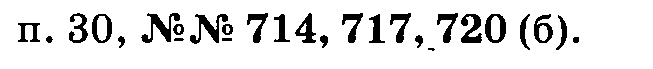 Рефлексия урока
1. Я могу разложить многочлен на множители способом группировки
2. Я испытываю  иногда затруднения
2. Я не могу разложить многочлен на множители способом группировки.